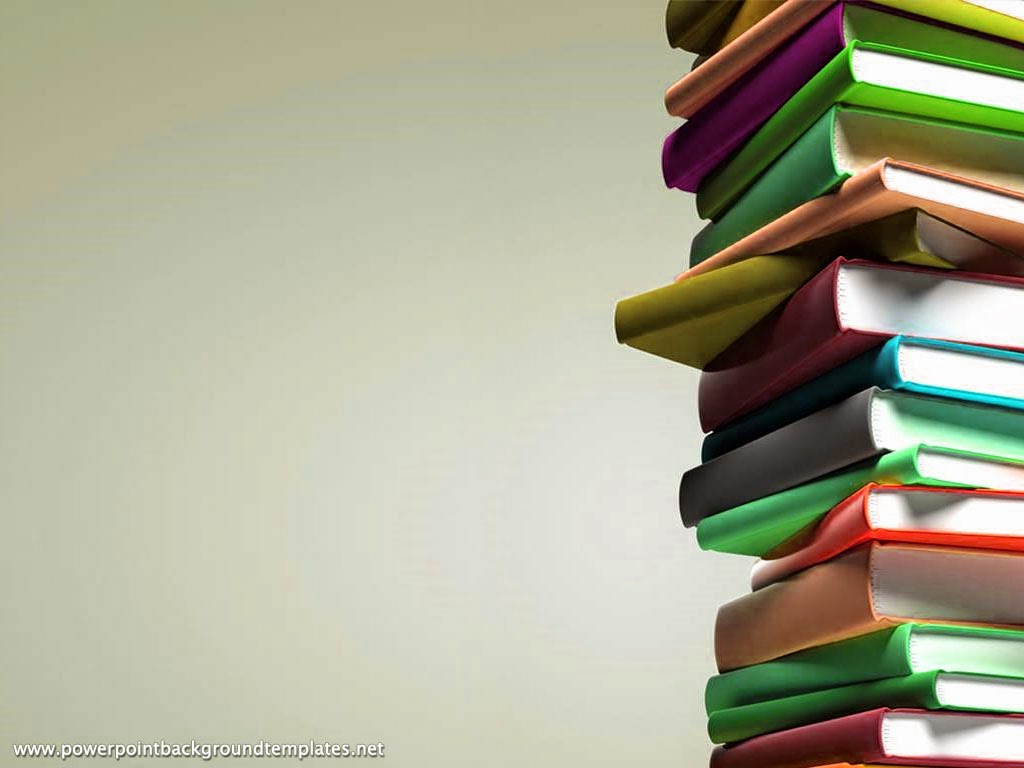 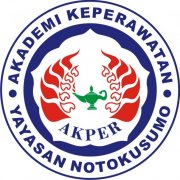 Kebutuhan Dasar Manusia :
KEBUTUHAN
ASAM BASA
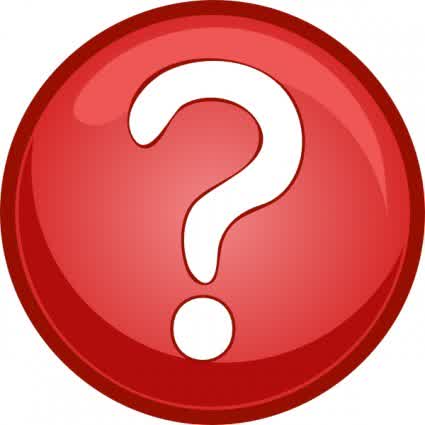 Linda Widyarani, S.Kep., Ns., M.Kep
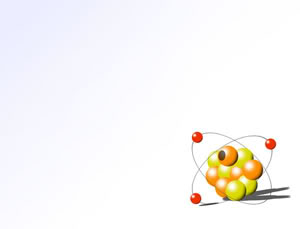 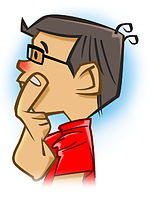 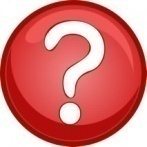 Apa itu asam
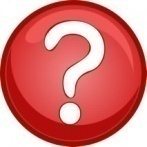 Apa itu basa
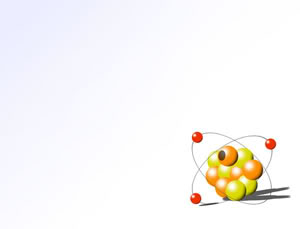 Asam :
Senyawa yang memberikan ion H+
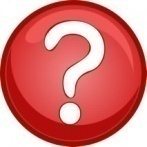 Basa :
Senyawa yang menerima ion H+
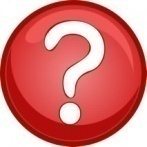 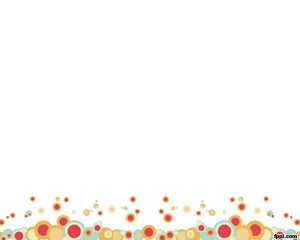 *) Konsentrasi = Jumlah
*) pH normal = 7,35 – 7,45
Indikator konsentrasi ion H+ di dalam tubuh manusia : pH
Jumlah ion H+ tinggi = pH rendah
Jumlah ion H+ rendah = pH tinggi
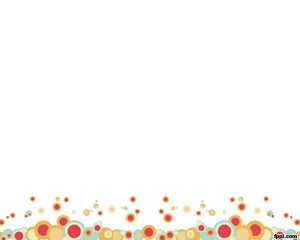 pH
6,80
7,35
7,45
7,80
DEATH
ASIDOSIS
NORMAL
ALKALOSIS
DEATH
KESEIMBANGAN ASAM & BASA
HOMEOSTASIS /
ASAM BASA SEIMBANG
PRODUKSI = EKSRESI
PRODUKSI  = EKSRESI
KETIDAKSEIMBANGAN ASAM BASA
Alkalosis Respiratotik
4
KETIDAKSEIMBANGAN 
ASAM BASA
pH > ; HCO3 >
pH < ; pCO2 >
pH > ; pCO2 <
pH < ; HCO3 <
Alkalosis Respiratorik
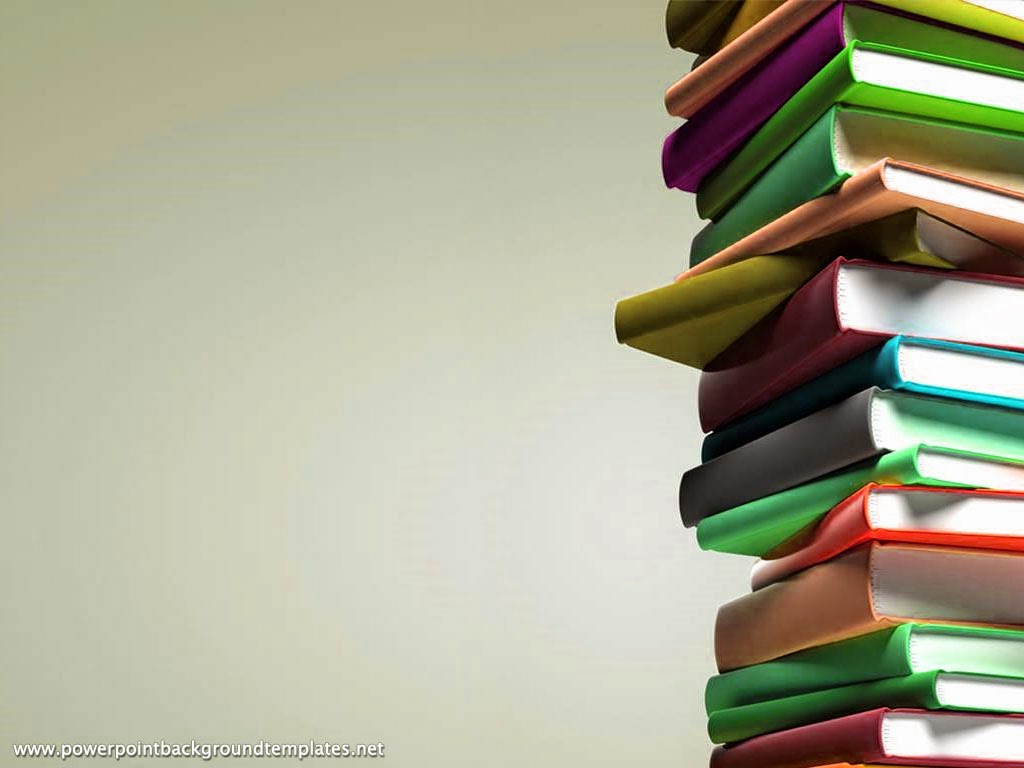 Bagaimana menganalisa keseimbangan asam basa
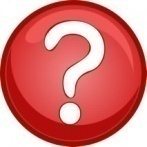 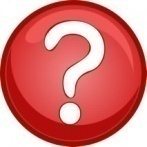 Apakah Alkalosis?
Apakah Asidosis?
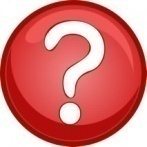 Parameter keseimbangan asam basa :
pO2 ringan : 60 – 80 mmHg
pO2 sedang : 40 – 60 mmHg
pO2 berat : < 40 mmHg
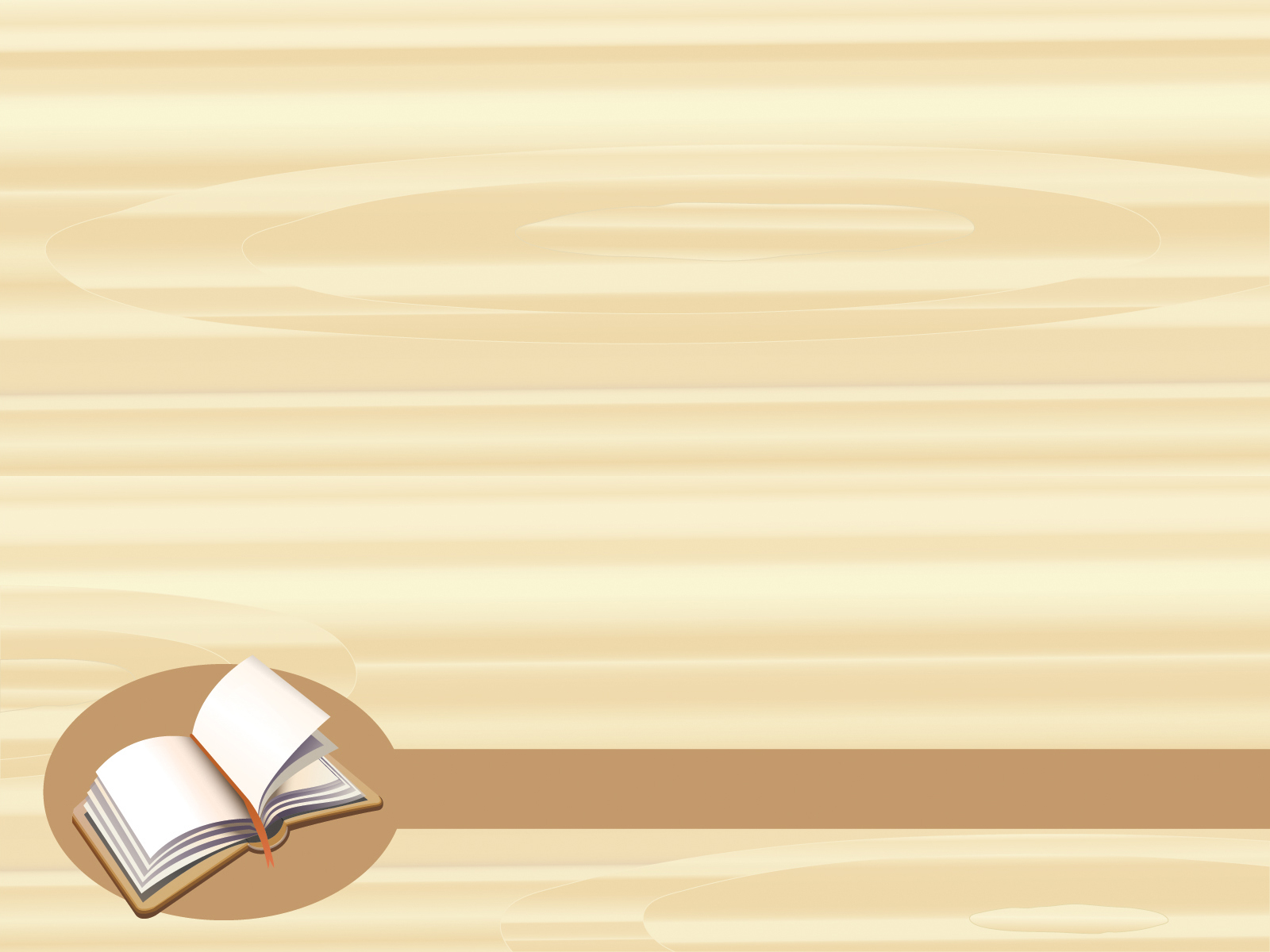 Apakah pemeriksaan 
yang harus dilakukan 
untuk mengetahui kondisi keseimbangan asam basa pasien
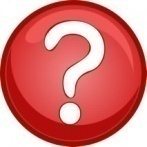 PEMERIKSAAN :
ANALISA GAS DARAH (AGD)
PEMERIKSAAN :
ANALISA GAS DARAH (AGD)
Pemeriksaan Analisa Gas Darah (AGD) adalah pemeriksaan untuk menilai ada-tidaknya gangguan keseimbangan asam – basa yang disebabkan oleh gangguan respiratorik atau gangguan metabolik.
Pengambilan darah arteri dapat diambil melalui arteri radialis (pada pergelangan tangan), arteri brakhialis (pada daerah siku), arteri femoralis (pada lipatan paha), dan arteri dorsalis pedis (pada pergelangan kaki).
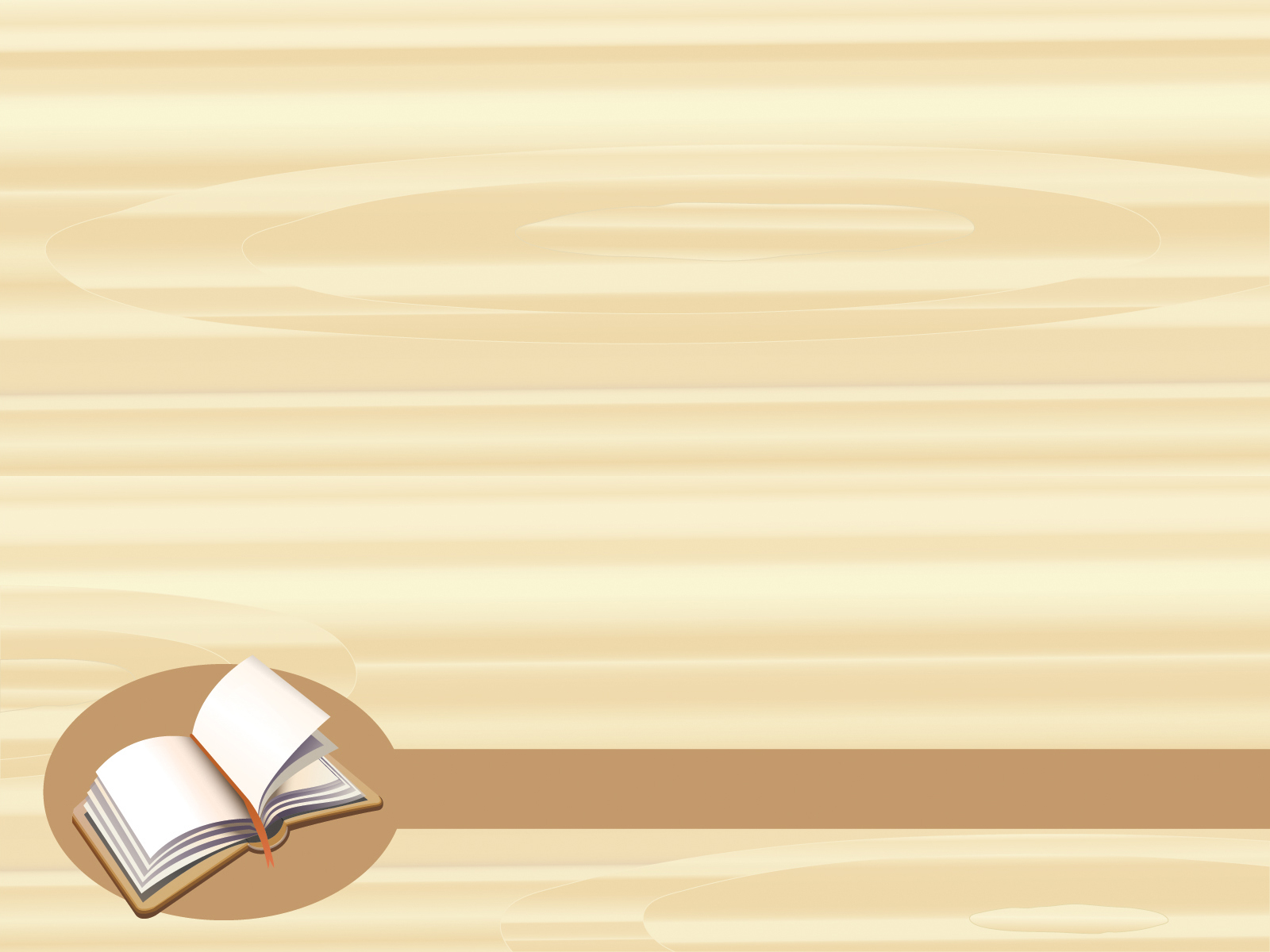 PEMERIKSAAN :
ANALISA GAS DARAH (AGD)
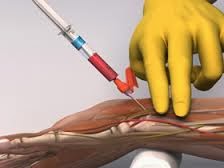 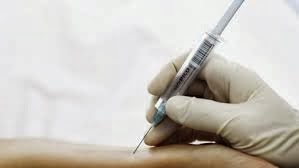 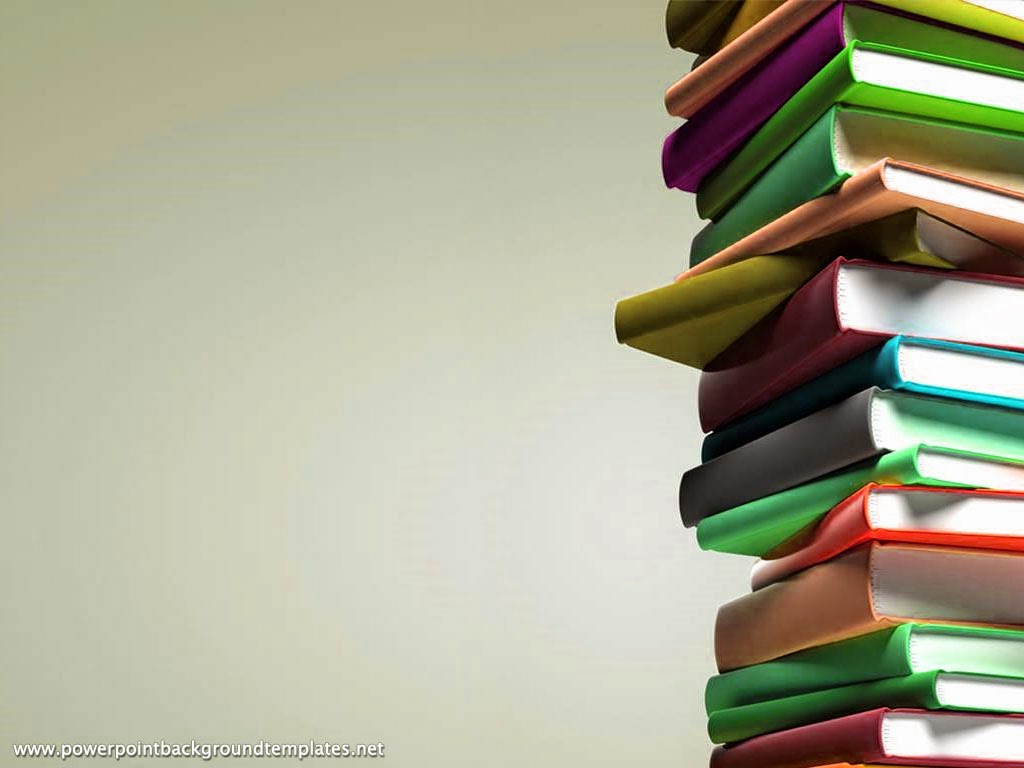 ALGORITMA 
ASAM BASA
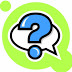 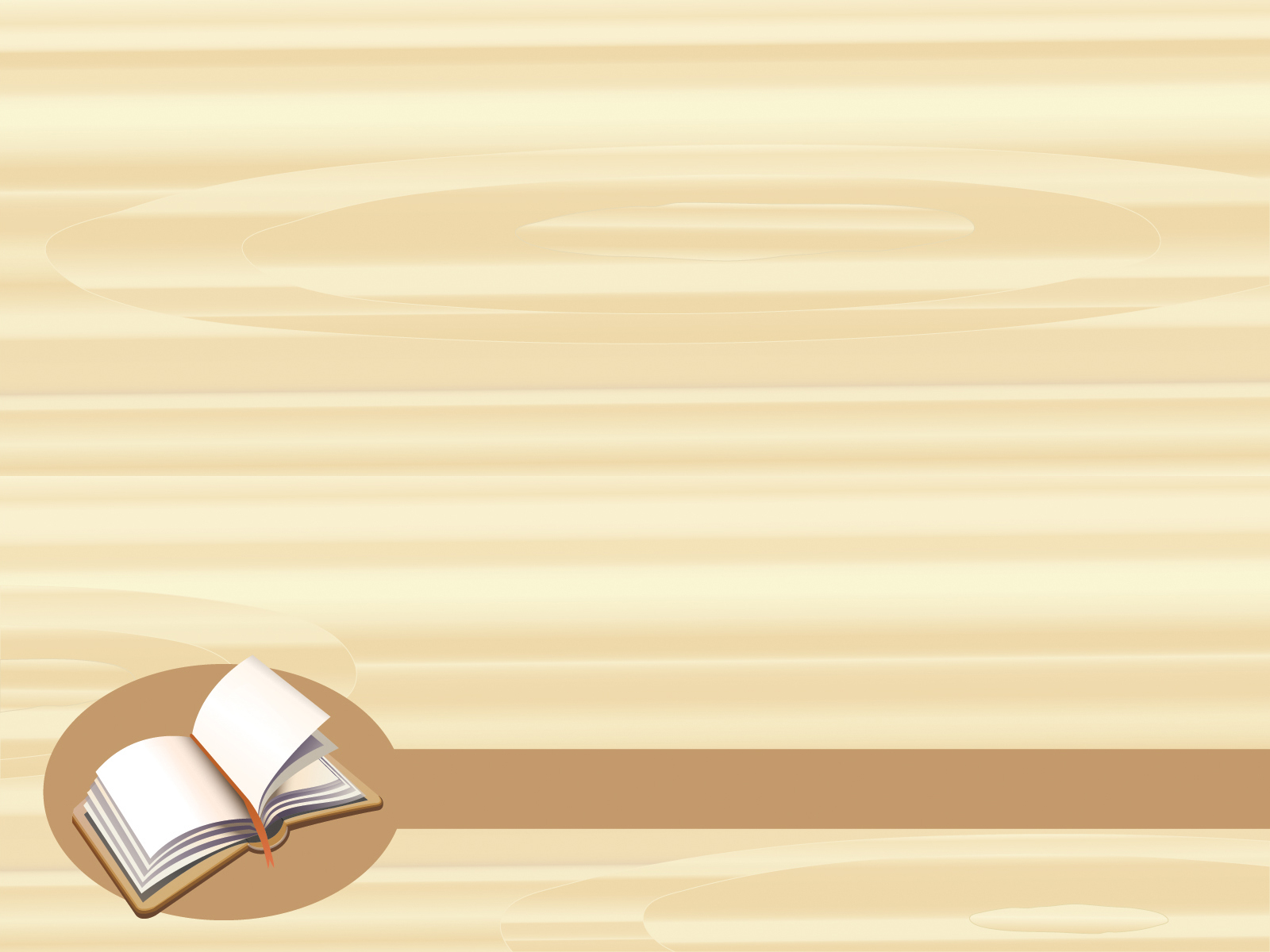 Asidosis Metabolik
Akut
pCO2 
Normal
pCO2 
Normal
pCO2 
Normal
pCO2 
Normal
pCO2 
Normal
pCO2 
Normal
pCO2 
Normal
pCO2 
Normal
pCO2 
Normal
HCO3 <
pH <
pCO2 Normal
pH <
HCO3 <
pCO2 <
pH Normal
HCO3 <
pCO2 <
Sub
Akut
Kronis
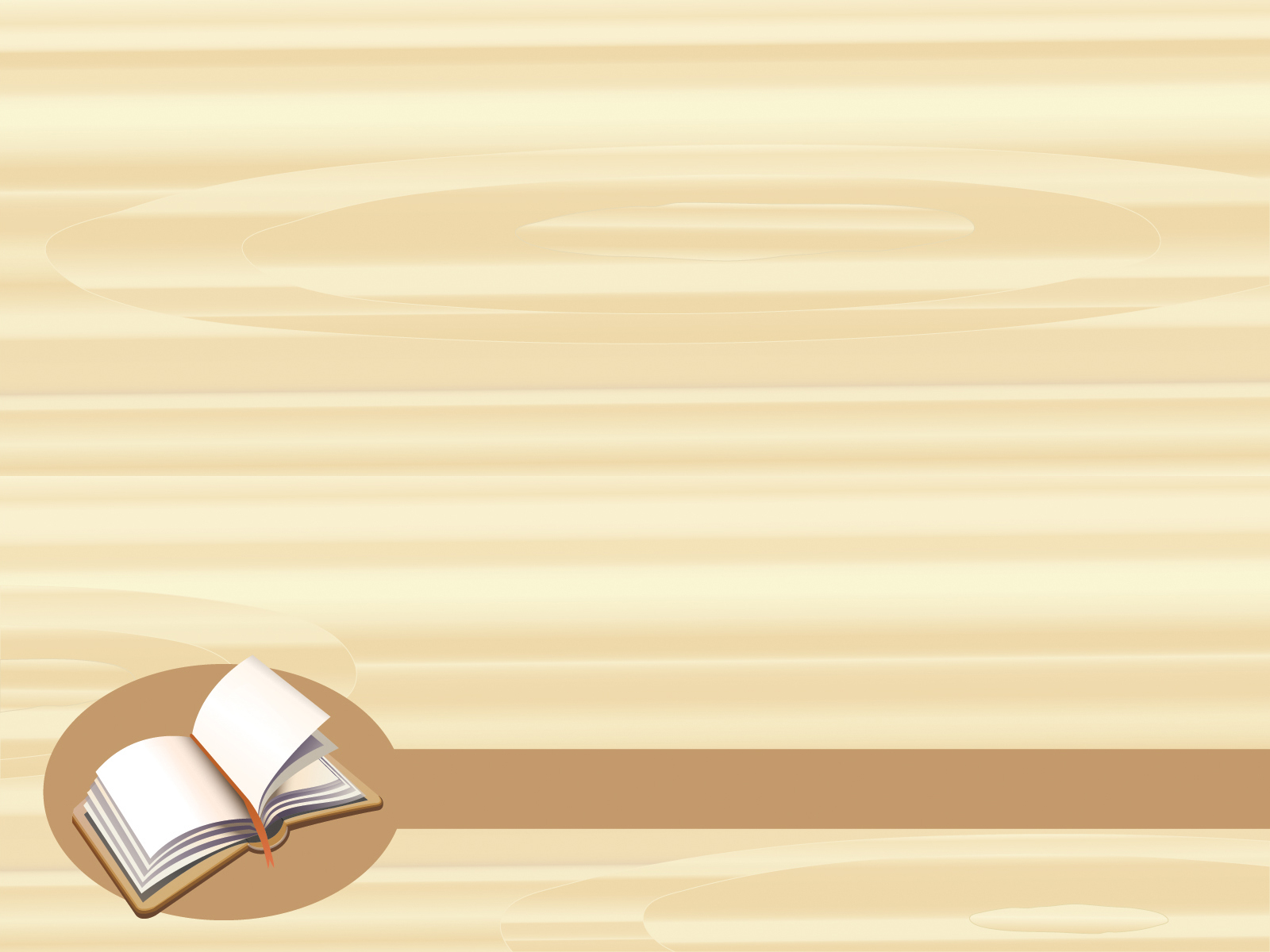 Alkalosis Metabolik
Akut
pCO2 
Normal
pCO2 
Normal
pCO2 
Normal
pCO2 
Normal
pCO2 
Normal
pCO2 
Normal
pCO2 
Normal
pCO2 
Normal
pCO2 
Normal
HCO3 >
pH >
pCO2 Normal
pH >
HCO3 >
pCO2 >
pH Normal
HCO3 >
pCO2 >
Sub
Akut
Kronis
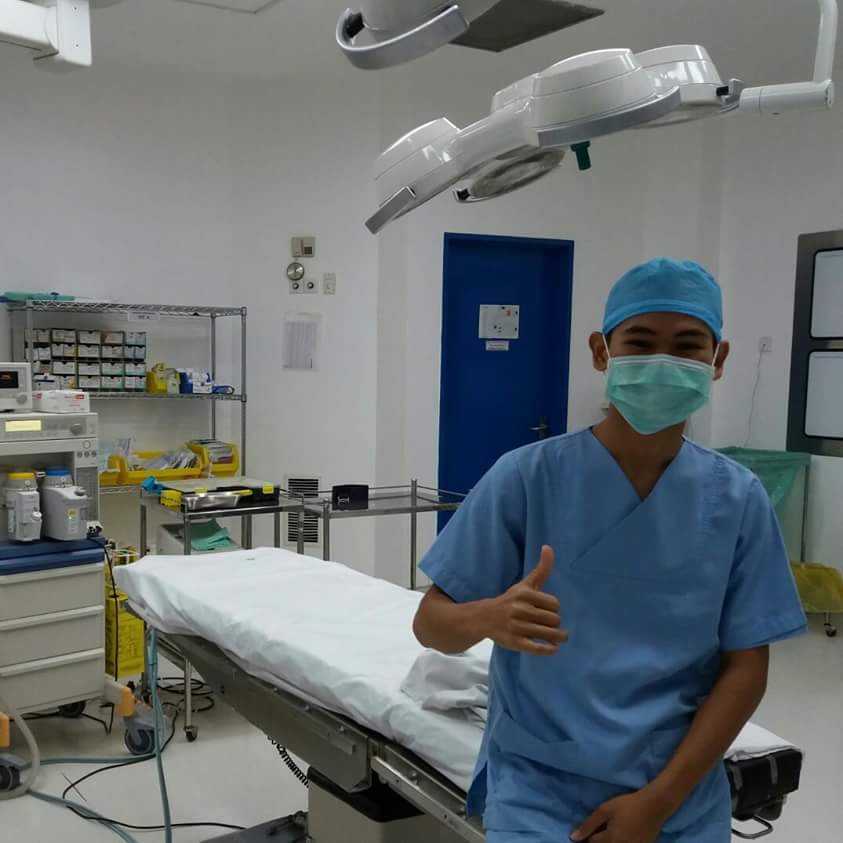 Seorang perempuan, berusia 45 tahun datang di IGD dg keluhan nyeri & kram abdomen, BAB cair 5x/hari sejak 3 hari yll, feses encer. Sesak nafas dg frekuensi nafas 38 x/menit. TD 110/70 mmHg, nafas cepat & dalam. 
	Hasil AGD pasien sbb :- pH 7,20- HCO3 15 mEq/l- pCO2 38 mmHg - pO2 100 mmHg 
	- SaO2 98% 
	Saat perawat melakukan pengkajian, pasien tampak mengalami drowsiness. 

*drowsiness : kesadaran menurun seperti org mabok, kacau ingatan, mengantuk
Kasus :
Asidosis Metabolik Akut
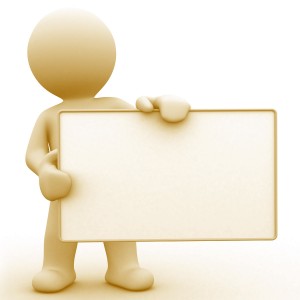 Seorang pasien dilakukan pemeriksaan AGD dg hasil, sbb : 
	pH 			7,21
	HCO3		18 
	pCO2		40 mmHg	
	SaO2		98%
	pO2 		90 mmHg
Apakah gangguan yg dialami pasien tsb?
Asidosis Metabolik Akut
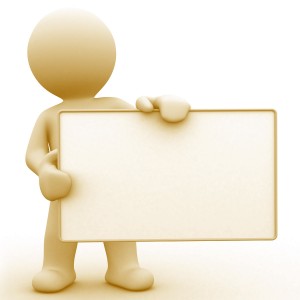 Seorang pasien dilakukan pemeriksaan AGD dg hasil, sbb : 
	pH 			7,52
	HCO3		32 
	pCO2		42 mmHg	
	SaO2		89%
	pO2 		90 mmHg
Apakah gangguan yg dialami pasien tsb?
Alkalosis Metabolik Akut
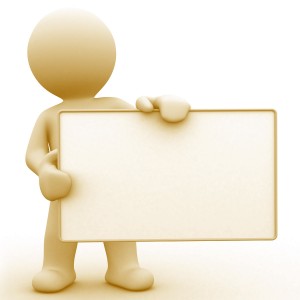 Seorang pasien dilakukan pemeriksaan AGD dg hasil, sbb : 
	pH 			7,49
	HCO3		30 
	pCO2		48 mmHg	
	SaO2		89%
	pO2 		75 mmHg
Apakah gangguan yg dialami pasien tsb?
Alkalosis Metabolik Sub Akut
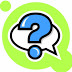 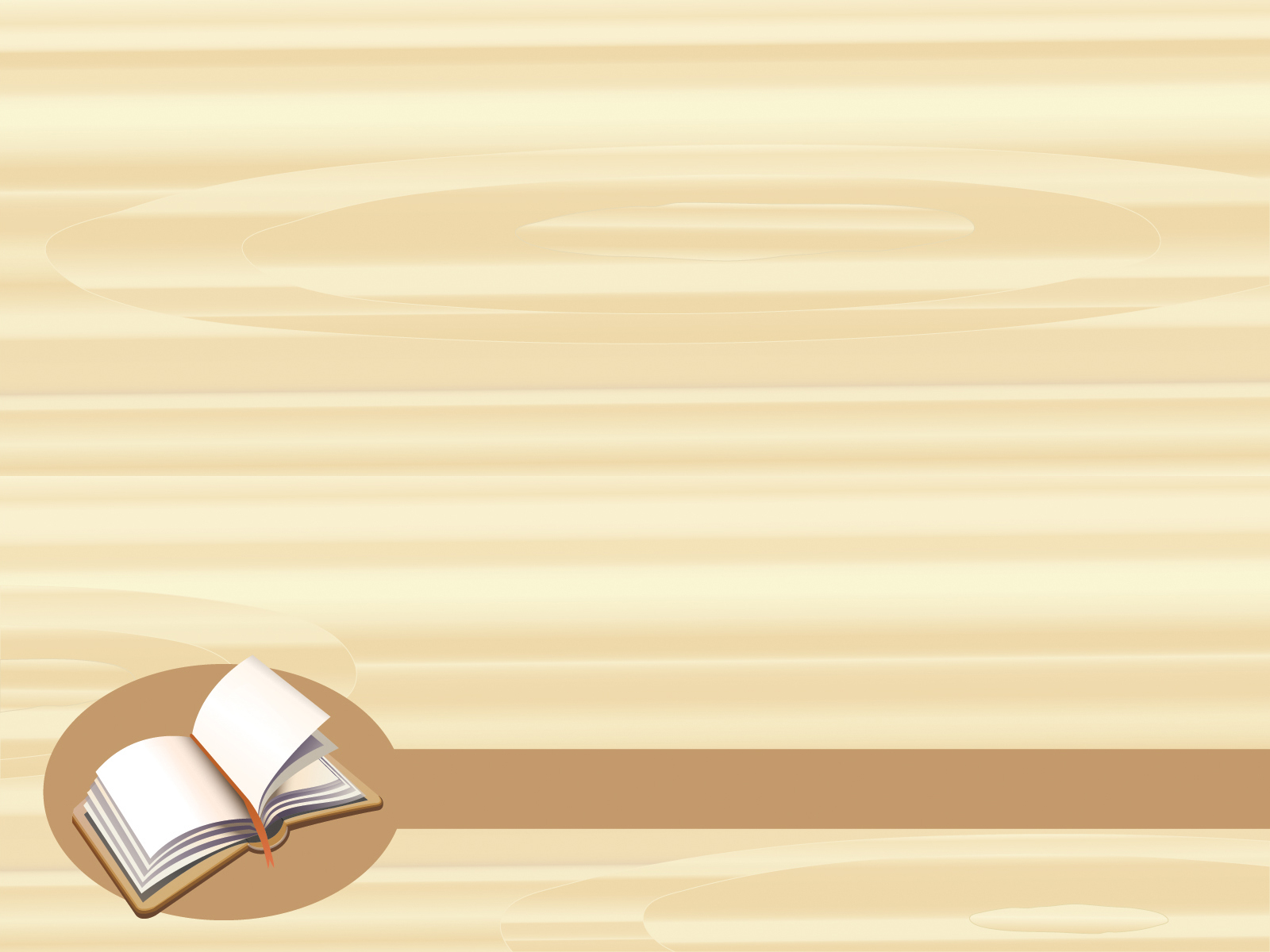 Asidosis Respiratorik
Akut
pCO2 
Normal
pCO2 
Normal
pCO2 
Normal
pCO2 
Normal
pCO2 
Normal
pCO2 
Normal
pCO2 
Normal
pCO2 
Normal
pCO2 
Normal
HCO3 Normal
pH <
pCO2 >
pH <
HCO3 >
pCO2 >
pH Normal
HCO3 >
pCO2 >
Sub
Akut
Kronis
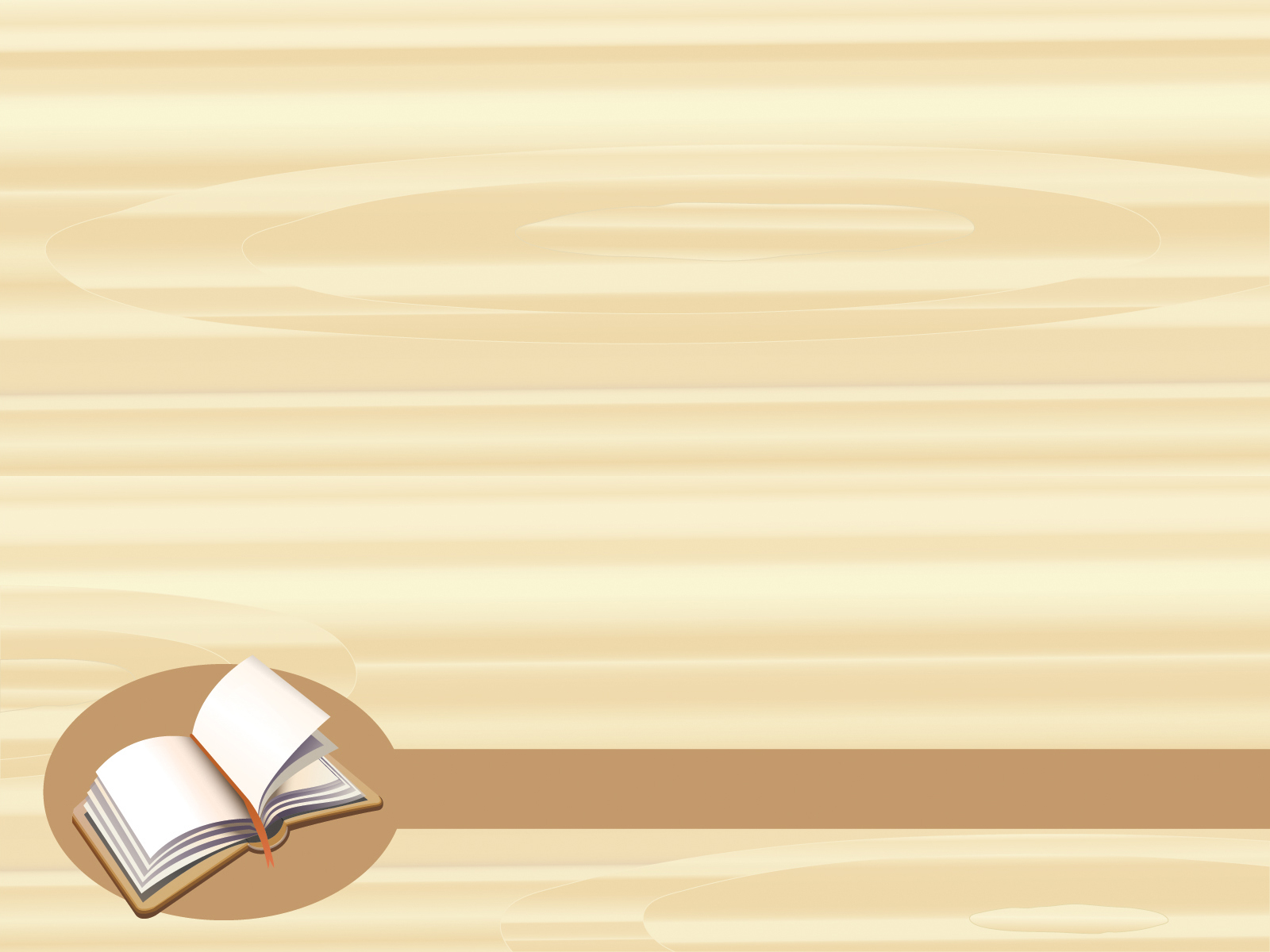 Alkalosis Respiratorik
Akut
pCO2 
Normal
pCO2 
Normal
pCO2 
Normal
pCO2 
Normal
pCO2 
Normal
pCO2 
Normal
pCO2 
Normal
pCO2 
Normal
pCO2 
Normal
HCO3 Normal
pH >
pCO2 <
pH >
HCO3 <
pCO2 <
pH Normal
HCO3 <
pCO2 <
Sub
Akut
Kronis
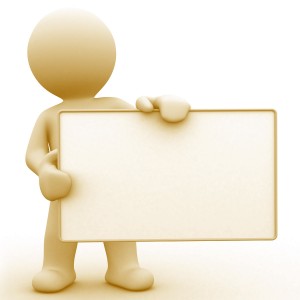 Seorang pasien dilakukan pemeriksaan AGD dg hasil, sbb : 
	pH 		7,89
	HCO3-		24 
	pCO2		29 mmHg	
	SaO2		100%
	pO2 		79 mmHg
Apakah gangguan yg dialami pasien tsb?
Alkalosis  respiratorik Akut dengan Hipoksemia Ringan
Ada Pertanyaan
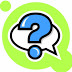 1. 
pH          7, 55
HCO3      29    
pCO2      36 mmHg 
SaO2      100%
pO2        98mmHg
2. 
pH           7,75
HCO3       31 
pCO2       49 mmHg 
SaO2       100%
pO2         97mmHg
3. 
pH              7,35
HCO3         23   
pCO2          36 mmHg 
SaO2          98%
pO2            90 mmHg
4. 
pH          7, 29
HCO3     18
pCO2     40 mmHg 
SaO2     98%
pO2       98 mmHg
5. 
pH            7,20
HCO3        19 
pCO2        30 mmHg 
SaO2        100%
pO2          99 mmHg
Kuis :
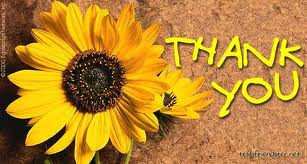